ПРЕЗЕНТАЦИЯ КНИГИ  «СБОРНИК СТИХОВ»   Н.А.НЕКРАСОВА
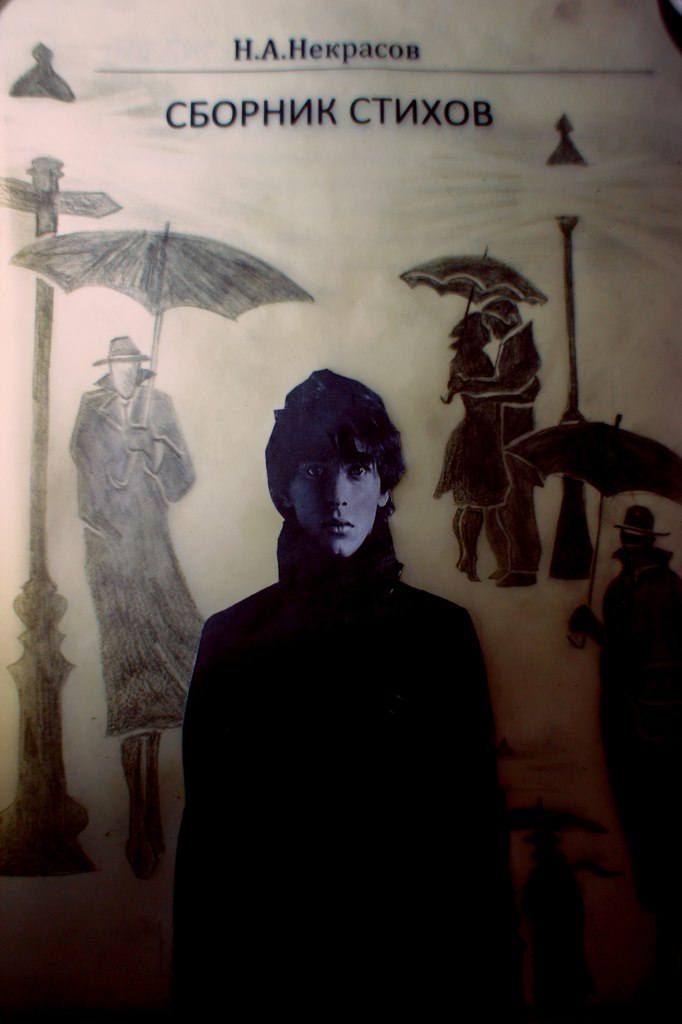 О  ПИСАТЕЛЕ
Некрасов Николай Алексеевич - знаменитый поэт. Происходил из дворянской, некогда богатой семьи. Родился 22 ноября 1821 г. в Винницком уезде, Подольской губернии, где в то время квартировал полк, в котором служил отец Некрасова. Человек увлекающийся и страстный.
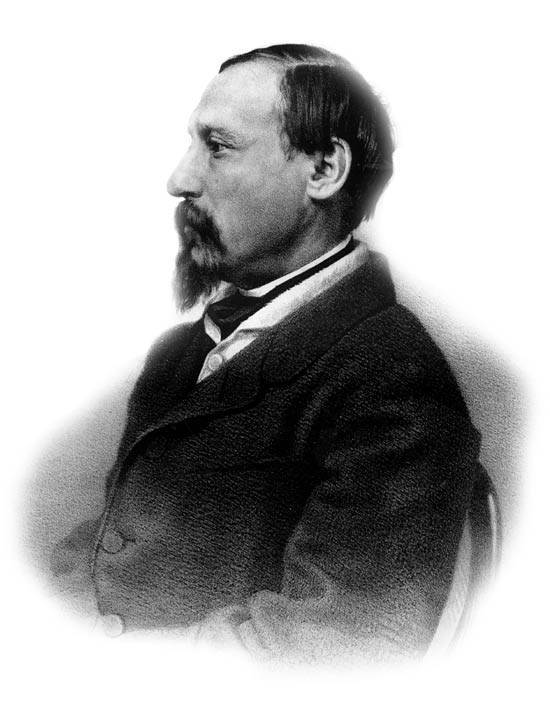 В 1840 опубликовал сборник ещё незрелых стихов «Мечты и звуки», встреченный суровой рецензией В. Г. Белинского и уничтоженный самим автором. 
На рубеже 60-х гг. развернулось дарование Некрасова   как народного поэта, сатирика, обличителя «верхов», заступника угнетённой деревни. Идейное общение с «новыми людьми» в «Современнике» помогло окончательно сложиться его убеждениям.
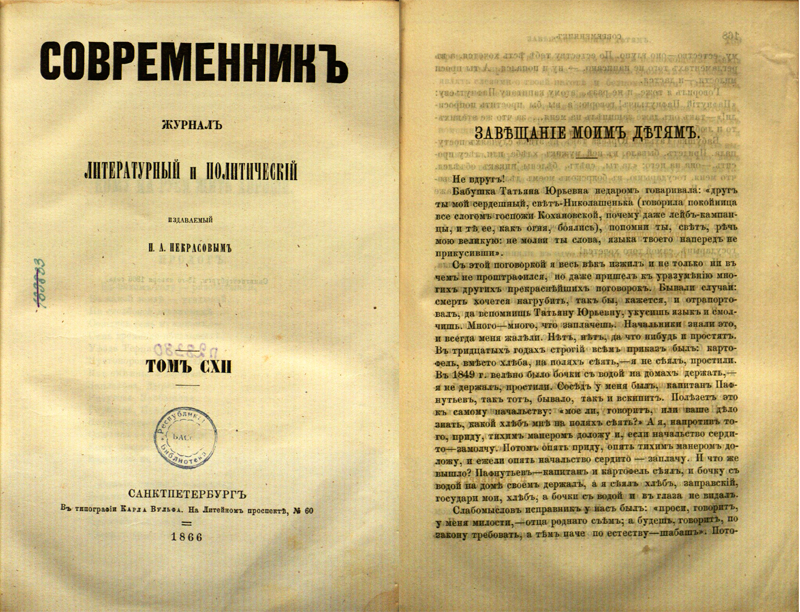 В годы 1859—1861 в поэзии Некрасова   углубляется тема деревни. 
В 1868 Некрасову удалось взять в свои руки «Отечественные записки».
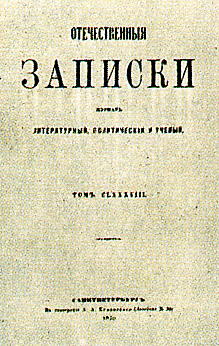 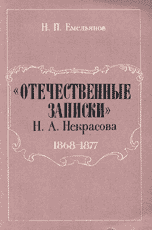 Поэт глубоко национальный, Некрасов   широко ввёл в поэзию всё богатство народного языка и фольклора, смело использовал прозаизмы, разные речевые стили, песенные интонации. Некрасовская поэзия, в которой гражданственность и высокая художественность предстают в неразрывном единстве, оказала благотворное влияние на последующее развитие русской классической, а затем советской поэзии.
О  КНИГЕ
В книге «СБОРНИК СТИХОВ» Н.А.Некрасова,собраны такие стихи,как:  
    «Перед дождём»  
    «Влюблённому»  
    «Давно отвергнутый тобою…» 
     «Грустно…»  
     «Когда из мрака заблужденья…»  
     «Гадающей невесте»  
      «Приговор»
В этом сборнике все стихи по  теме «одиночество».В каждом стихотворении показана разная ситуация и решение или невозможность разрешения проблемы,но проблема везде одна- одиночество и непонимание окружающих.
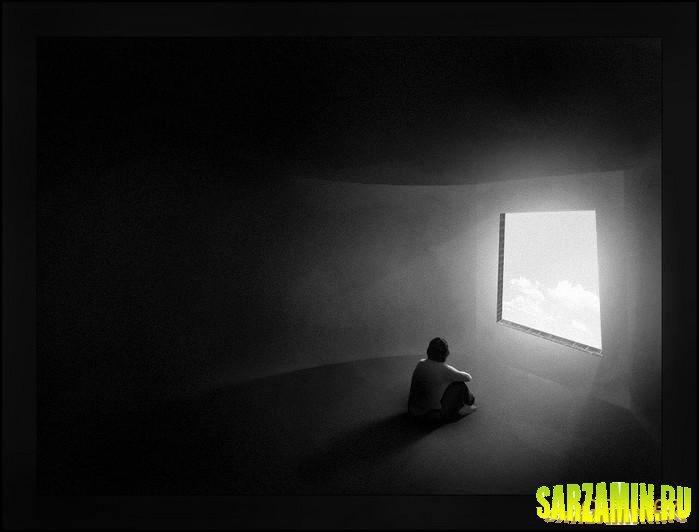 ОБЛОЖКА
Обложка -полное отражение сути стихов в книге. 
    Снаружи – ты,часть толпы,но внутри – ты абсолютно одинок…Снаружи,вокруг  тебя много людей,которые видят тебя,но внутри – ты один , и никто тебя не видит и не понимает…
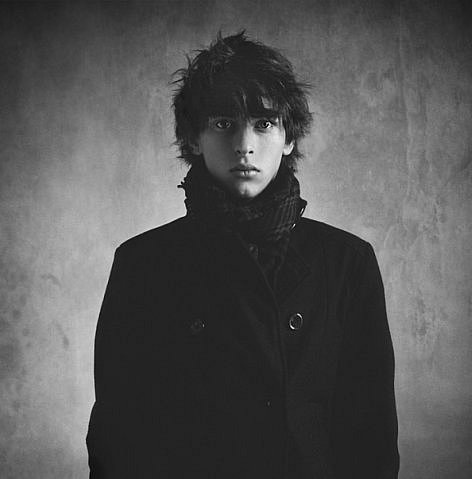 ПОЧЕМУ ЭТА ТЕМА
Тема одиночества и непонимания актуальна как в 19 веке,так и по сей день.Люди – разные,проблемы – разные.Но душа человека по-прежнему хочет общения и понимания.А для этого люди должны быть одним целым , а не массой , раздробленной на мелкие части.
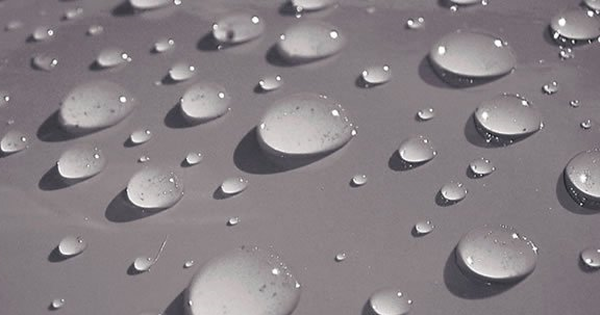 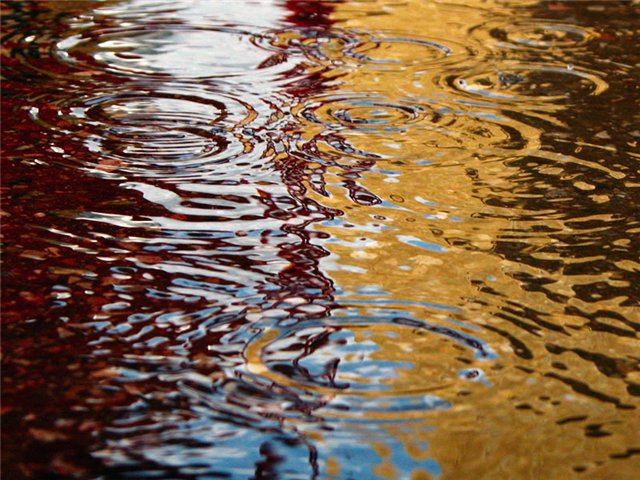 Презентация книги  
«СБОРНИК СТИХОВ»  
Н.А.Некрасова 
Выполнили ученицы 10 класса 
МАОУ СОШ №48 
Головенко Анна  
Седунина Анастасия 
Проверил учитель литературы 
Рыжова Елена Владимировна.
ИЗДАТЕЛЬСТВО «НасАня»
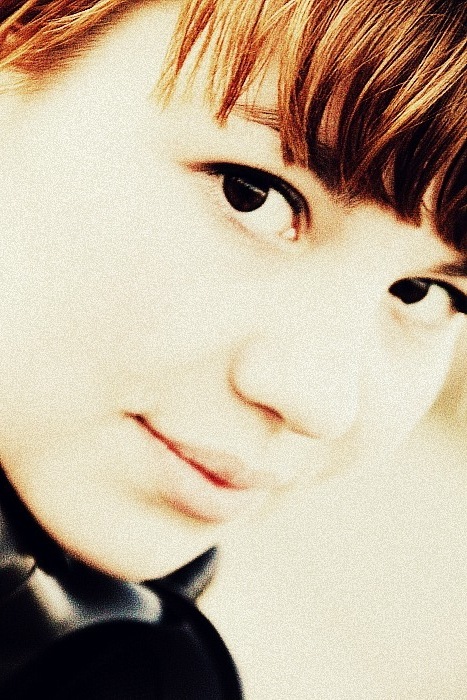 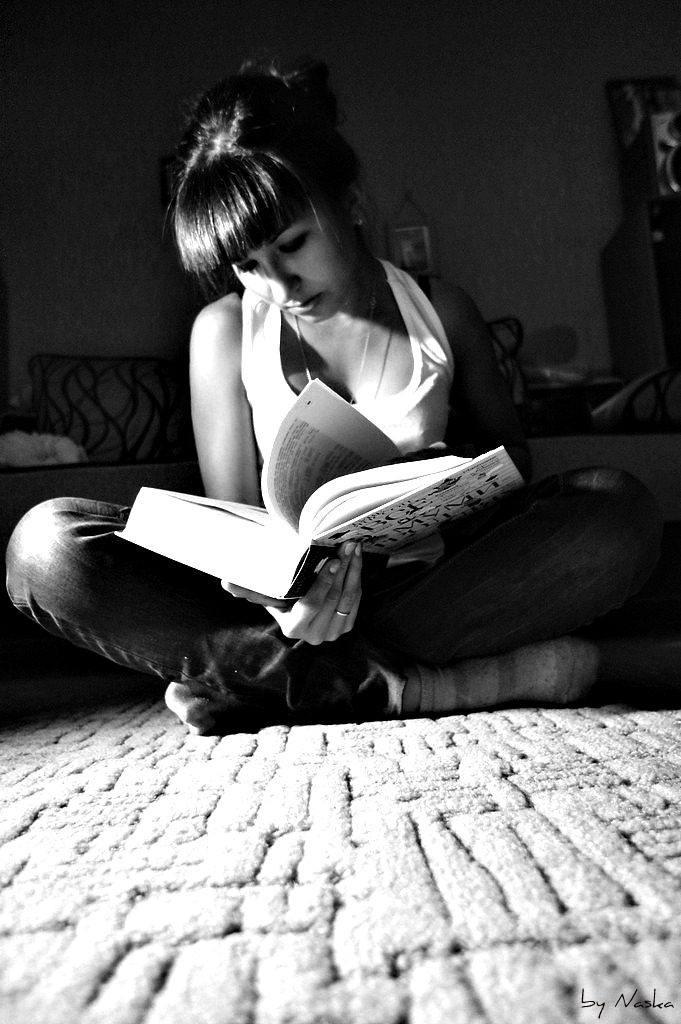